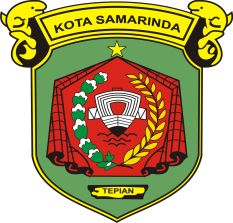 TIM PEMANTAUAN DAN EVALUASI KINERJA PENYELENGGARAAN PELAYANAN PUBLIK (PEKPPP) PEMERINTAH KOTA SAMARINDA TAHUN 2023
Hasil Pra -PEKPPP   KELURAHAN KARANG ASAM ULU
Hasil Capaian IPP
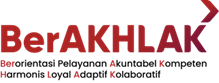 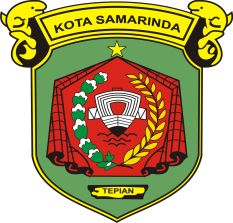 TIM PEMANTAUAN DAN EVALUASI KINERJA PENYELENGGARAAN PELAYANAN PUBLIK (PEKPPP) PEMERINTAH KOTA SAMARINDA TAHUN 2023
Hasil PEKPPP Pada Formulir 01 (F01) untuk Pelaksanaan Pelayanan Publik
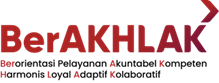 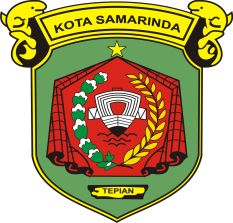 TIM PEMANTAUAN DAN EVALUASI KINERJA PENYELENGGARAAN PELAYANAN PUBLIK (PEKPPP) PEMERINTAH KOTA SAMARINDA TAHUN 2023
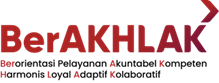 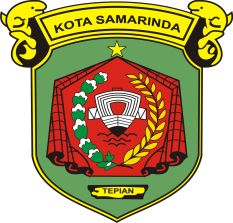 TIM PEMANTAUAN DAN EVALUASI KINERJA PENYELENGGARAAN PELAYANAN PUBLIK (PEKPPP) PEMERINTAH KOTA SAMARINDA TAHUN 2023
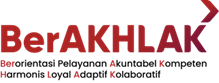 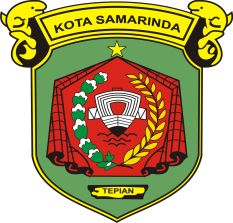 TIM PEMANTAUAN DAN EVALUASI KINERJA PENYELENGGARAAN PELAYANAN PUBLIK (PEKPPP) PEMERINTAH KOTA SAMARINDA TAHUN 2023
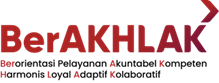 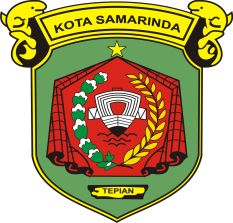 TIM PEMANTAUAN DAN EVALUASI KINERJA PENYELENGGARAAN PELAYANAN PUBLIK (PEKPPP) PEMERINTAH KOTA SAMARINDA TAHUN 2023
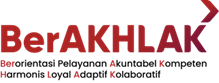 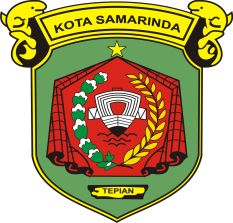 TIM PEMANTAUAN DAN EVALUASI KINERJA PENYELENGGARAAN PELAYANAN PUBLIK (PEKPPP) PEMERINTAH KOTA SAMARINDA TAHUN 2023
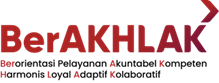 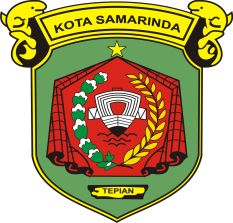 KESIMPULAN HASIL PEKPPP KELURAHAN KARANG ASAM ULU
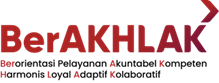 TERIMA KASIH
Evaluator Bagian Organisasi